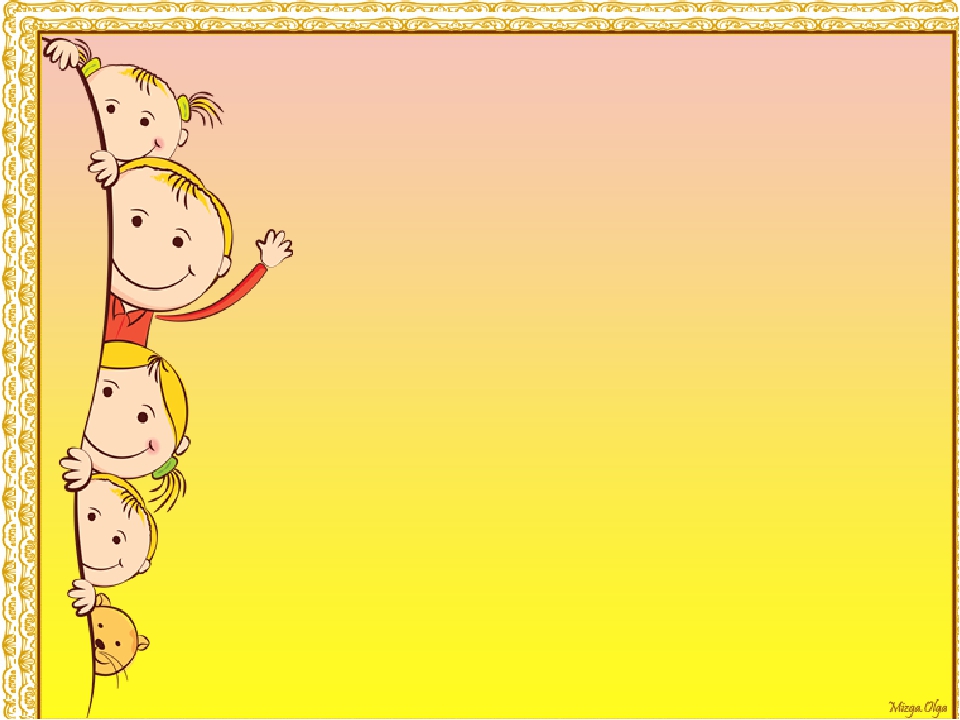 ТЕМА: «Оценка индивидуального развития детей дошкольного возраста»

Подготовила: Воспитатель старшей группы « Солнышко» Шабаева Р.Д
 
.
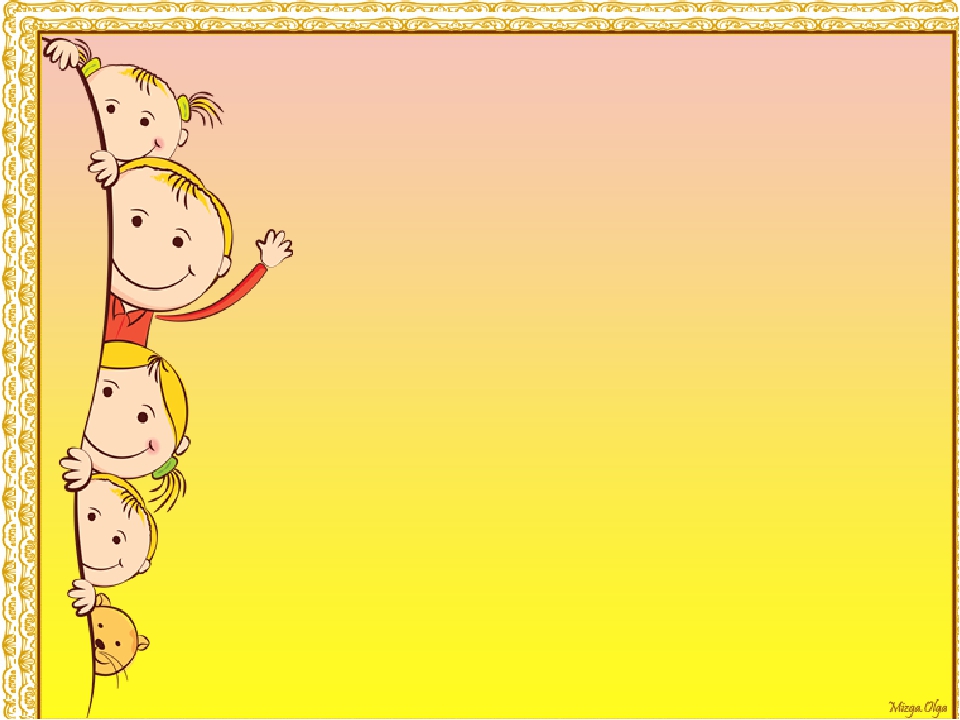 Педагогическая диагностика– оценка индивидуального развития детей дошкольного возраста, связанная с оценкой эффективности педагогических действий и лежащая в основе их дальнейшего планирования.
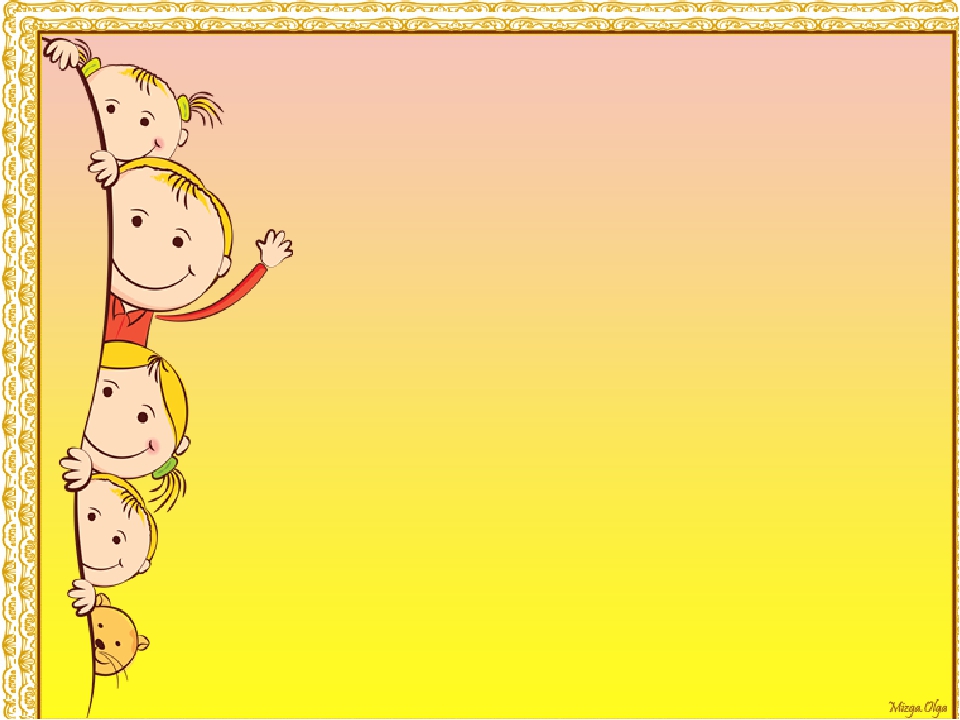 Согласно ФГОС ДО целевые ориентиры не подлежат непосредственной оценке, в том числе и в виде педагогической диагностики (мониторинга), а освоение Программы не сопровождается проведением промежуточных аттестаций и итоговой аттестации воспитанников (ФГОС ДО, раздел 4, п.4.2.) Данное положение не означает запрета на отслеживание эффективности усвоения Программы воспитанниками дошкольной образовательной организации.
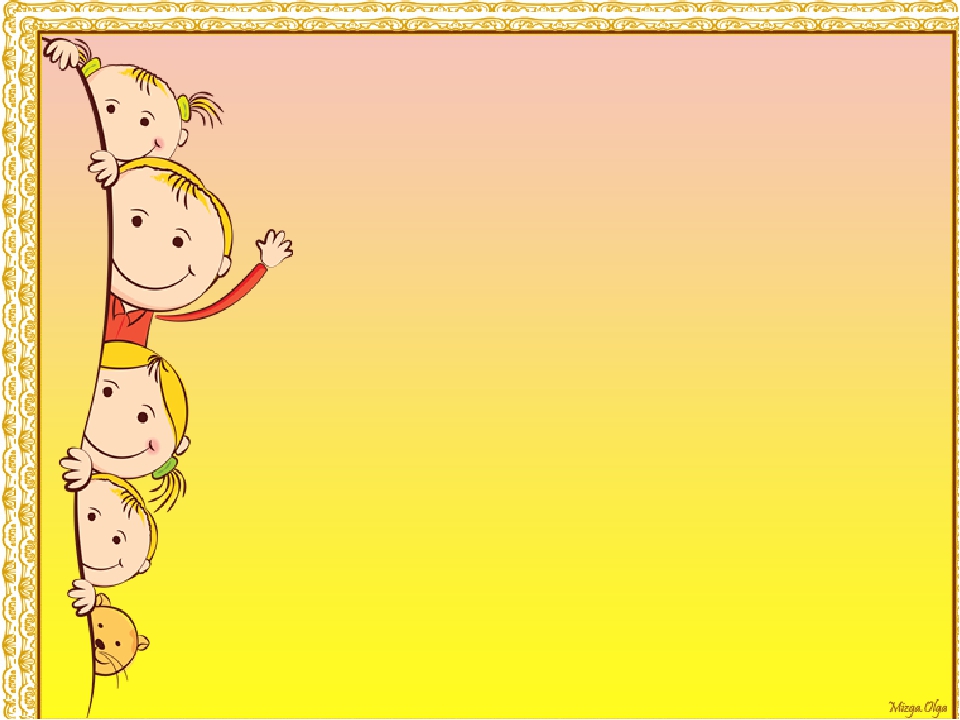 При реализации Программы проводиться оценка индивидуального развития детей. Такая оценка производится педагогическим работником в рамках педагогической диагностики (оценки индивидуального развития детей дошкольного возраста, связанной с оценкой эффективности педагогических действий и лежащей в основе их дальнейшего планирования). (ФГОС ДО, раздел 3, п. 3.2.3)
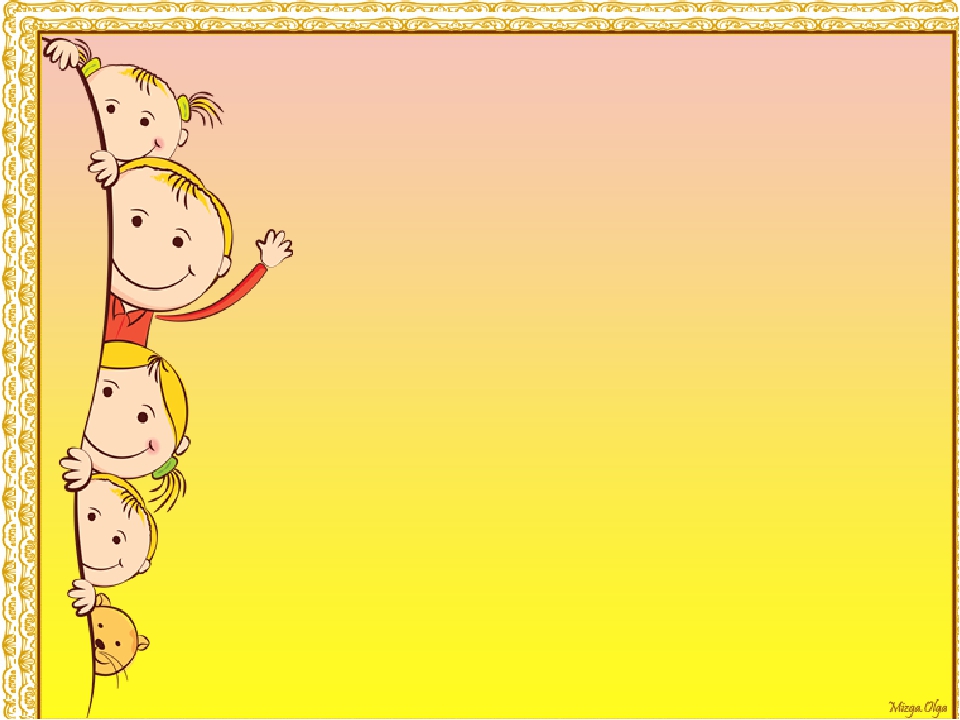 Результаты педагогической диагностики используются исключительно для решения следующих образовательных задач: 1) индивидуализации образования (в том числе поддержки ребенка, построения его образовательной траектории или профессиональной коррекции особенностей его развития); 2) оптимизации работы с группой детей. (ФГОС ДО, раздел 3, п. 3.2.3)
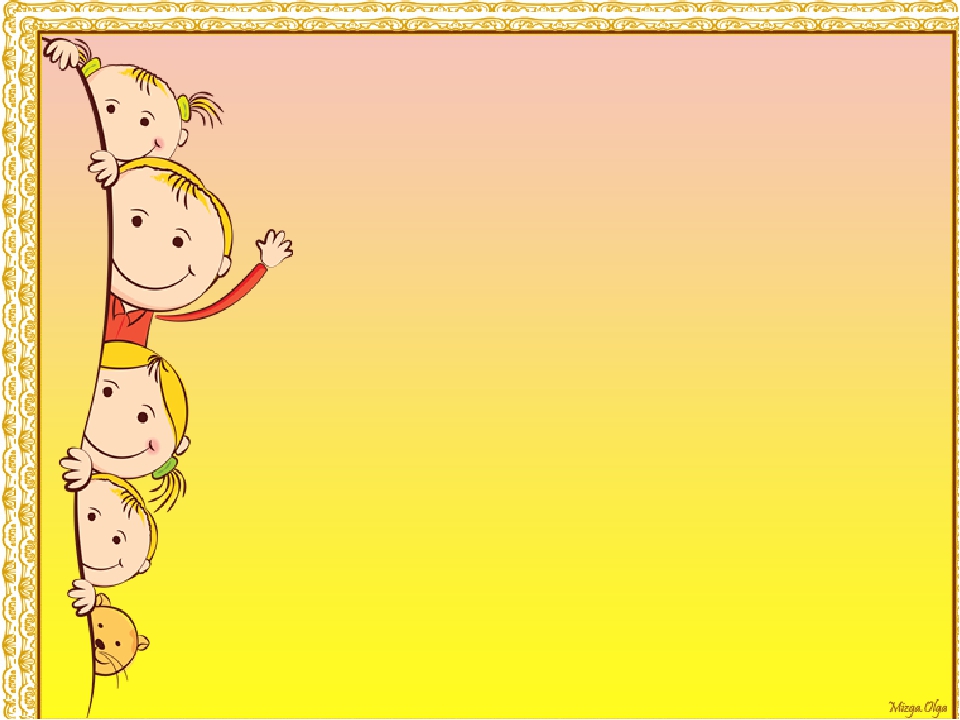 Дошкольный возраст – это этап, когда ребенок развивается чрезвычайно стремительно. Увидеть «зону ближайшего развития», оценить индивидуальный темп достижений и на их основе спроектировать индивидуальный маршрут дошкольного образования для каждого конкретного ребенка – вот задачи педагогической диагностики. Таким образом, результаты педагогической диагностики должны использоваться для обнаружения сильных сторон ребенка и определения перспектив его развития.
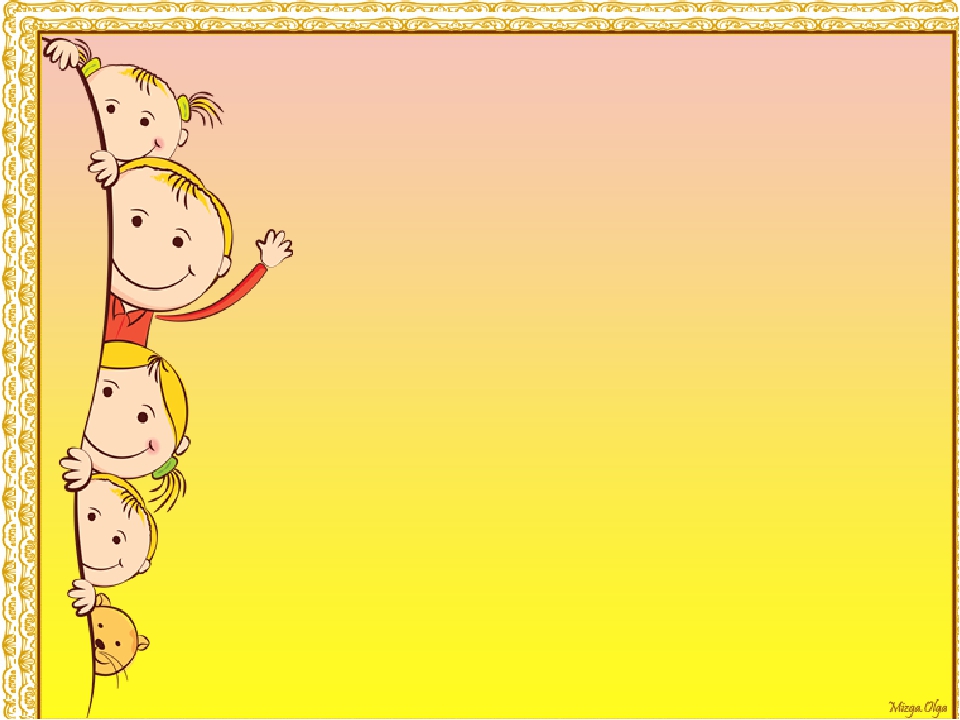 Методы педагогической диагностики Наблюдение (основной) Педагогическая свободная беседа Анализ продуктов детской деятельности 
Проблемная ситуация 
Дидактическое задание (педагогический тест)
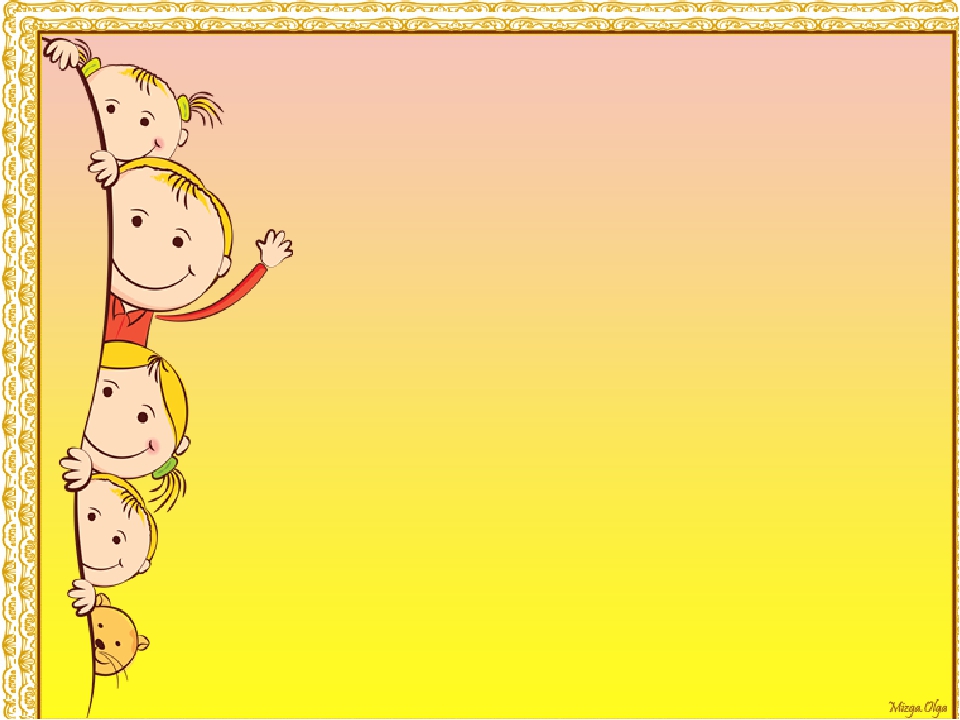 При необходимости используется психологическая диагностика развития детей (выявление и изучение индивидуально-психологических особенностей детей), которую проводят квалифицированные специалисты ДОУ (педагоги-психологи, психологи) (ФГОС ДО, раздел 3, п. 3.2.3). Участие ребенка в психологической диагностике допускается только с согласия его родителей (законных представителей) Результаты психологической диагностики используются для решения задач психологического сопровождения и проведения квалифицированной коррекции развития детей.
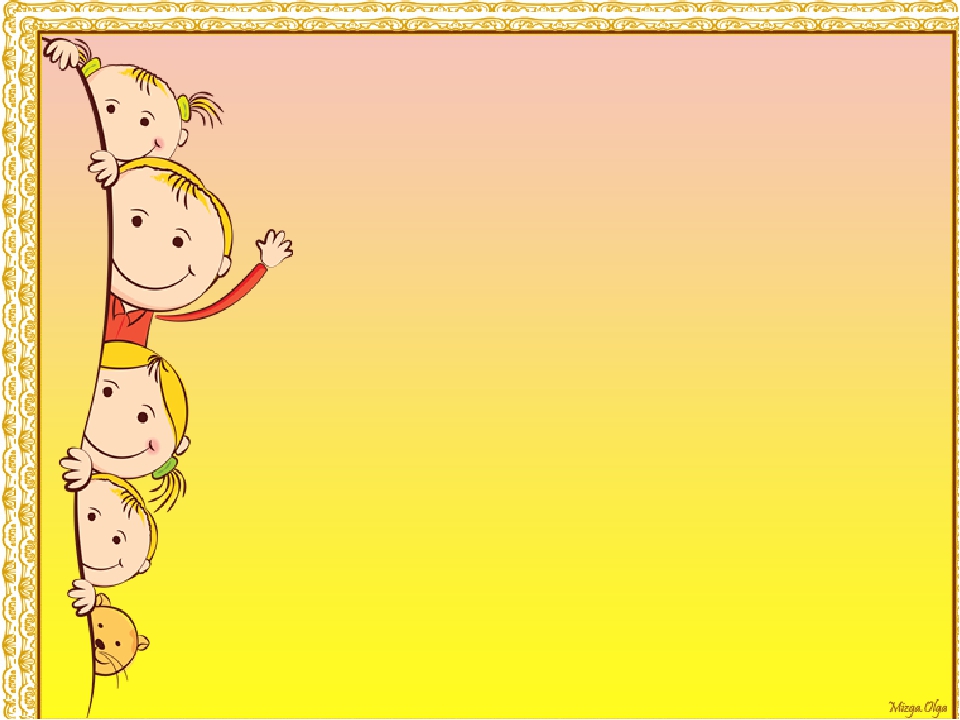 Методы психологической диагностики Тест 
Наблюдение
 Диагностическая беседа 
Опрос
 Анализ продуктов детской деятельности
 Проективный метод
 Эксперимент
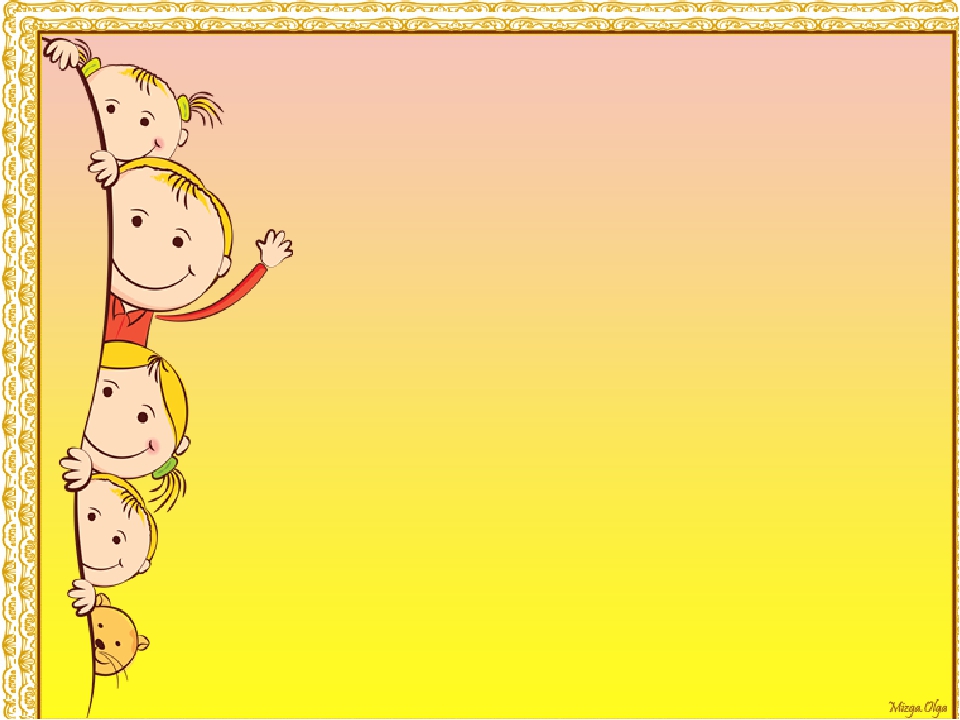 Отличия педагогической диагностики от психодиагностики Педагогическая диагностика осуществляется в привычной для ребенка обстановке (режимные моменты, прогулка, образовательная деятельность). Психологическая диагностика обычно проводится в кабинете психолога, в новой или не совсем привычной для ребенка обстановке. Регистрация результатов педагогической диагностики не является стандартной, педагог сам создает или выбирает удобную для использования в своей работе форму (дневниковые записи, карты развития и т.п.). Все данные и результаты психологической диагностики фиксируются в протоколах по определенной форме.
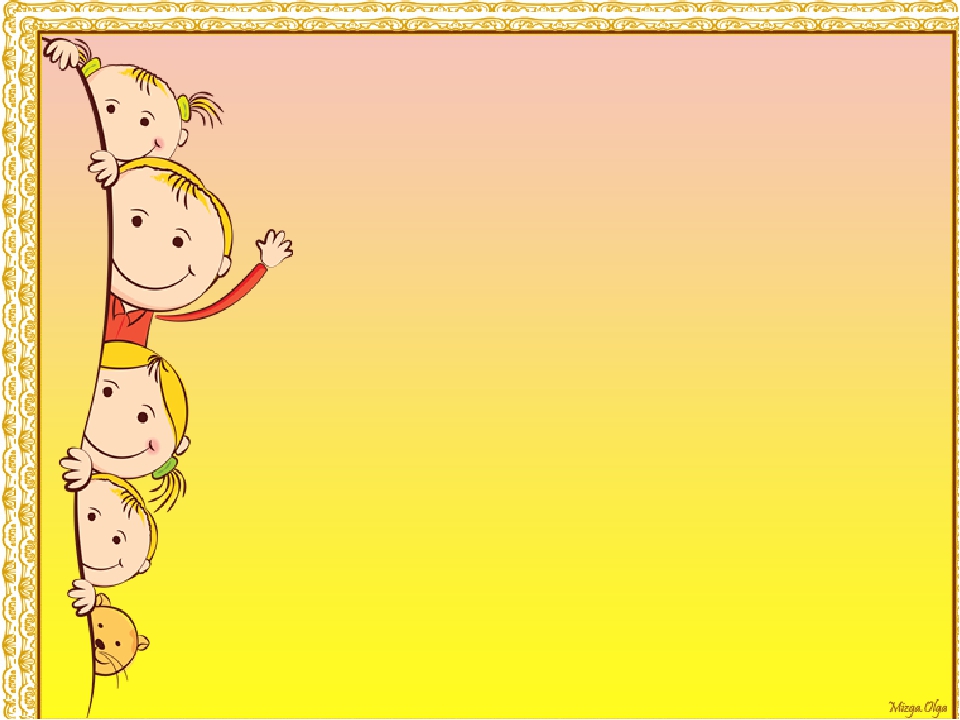 Отличия педагогической диагностики от психодиагностики Основную цель психологической диагностики можно сформулировать как отнесение развития ребенка к условно нормативному или отклоняющемуся и определение типа (варианта) его развития. Т.е. психологическая диагностика направлена на выявление проблем и их коррекцию. Педагогическая диагностика подходит к исследованию объекта не ради его изучения, а прежде всего ради его преобразования. Т.е. педагогическая диагностика направлена на развитие.
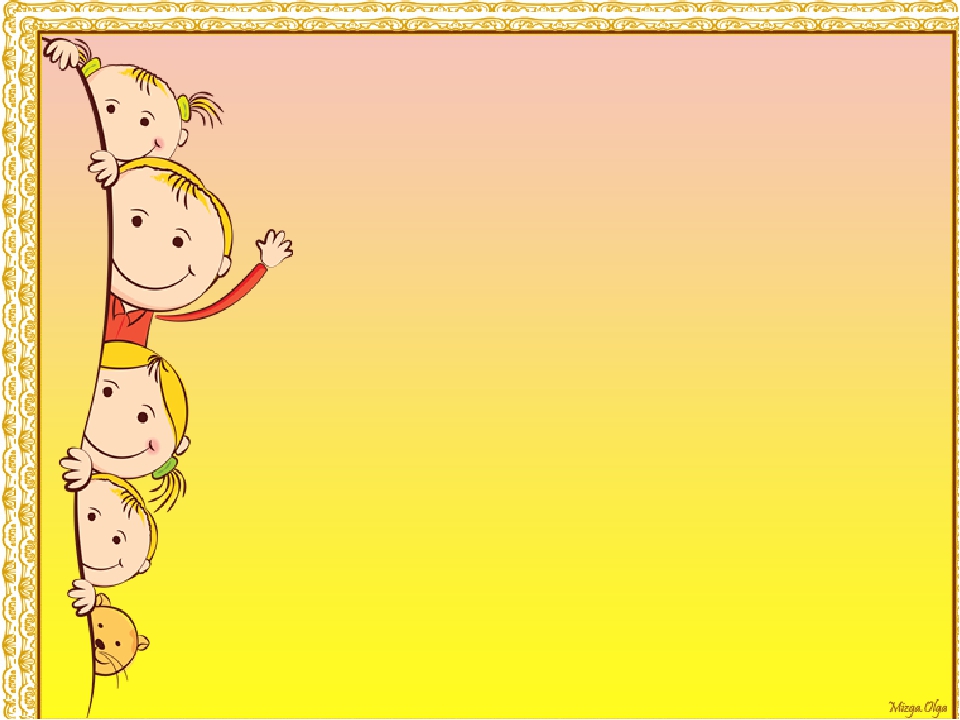 Отличия педагогической диагностики от психодиагностики Педагогическая диагностика развития ребенка складывается из множества частных оценок, она длительна по времени. Процедура психологической диагностики может носить однократный характер и ограничиваться несколькими часами. Цель психологической диагностики - количественный (баллы и уровни) и качественный анализ полученных данных. Цель педагогической диагностики – исключительно качественный анализ, т.е. содержательная характеристика наблюдаемого явления.
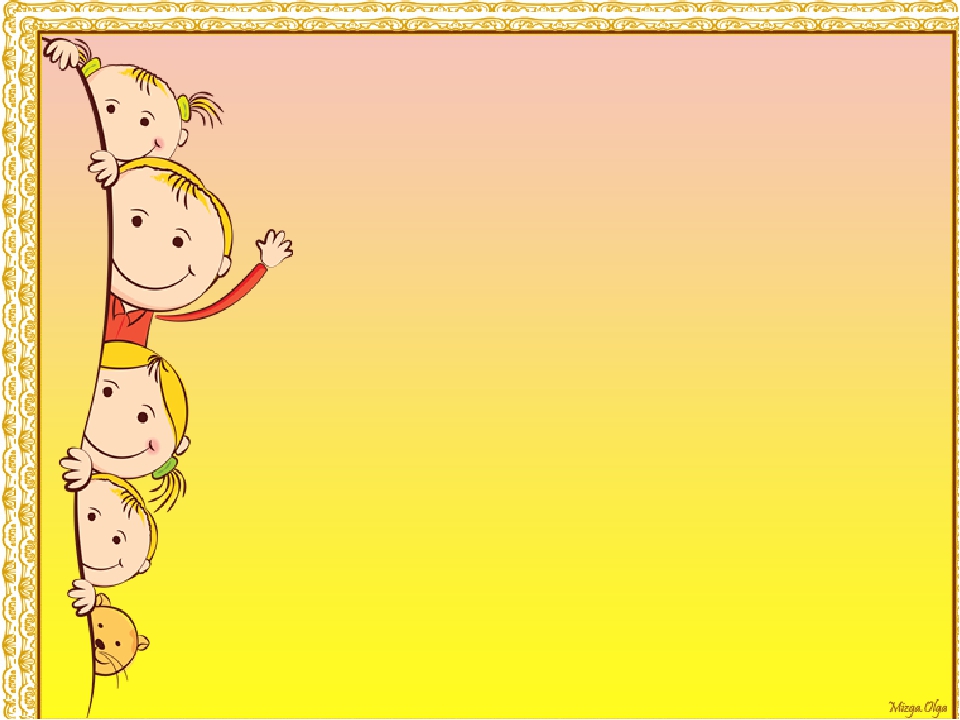 Важно помнить, что целевые ориентиры не могут служить основой для диагностики ребенка, оценки его уровня развития. В связи с этим возникают вопросы: - если диагностика становится необязательной, но оценить качество мы должны, как и с помощью чего это сделать? - как педагогу оценить уровень развития фантазии, любознательности, инициативности, как измерить характер взаимодействия со взрослыми и детьми, систему отношения к себе и окружающему миру?
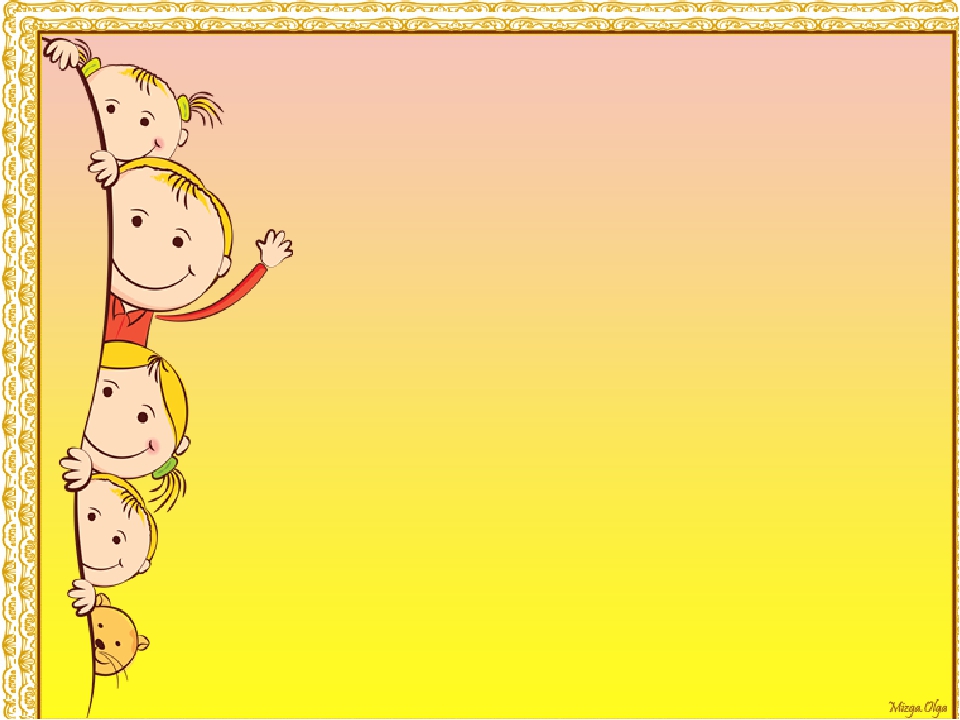 Современные тенденции, связанные с изменением понимания оценки качества дошкольного образования, а также требования ФГОС ДО диктуют иной подход к системе оценки результатов освоения Программы. Педагог должен в первую очередь оценивать не ребенка, а качество и эффективность своей педагогической деятельности, направленной на создание условий для индивидуальной траектории развития каждого ребенка.
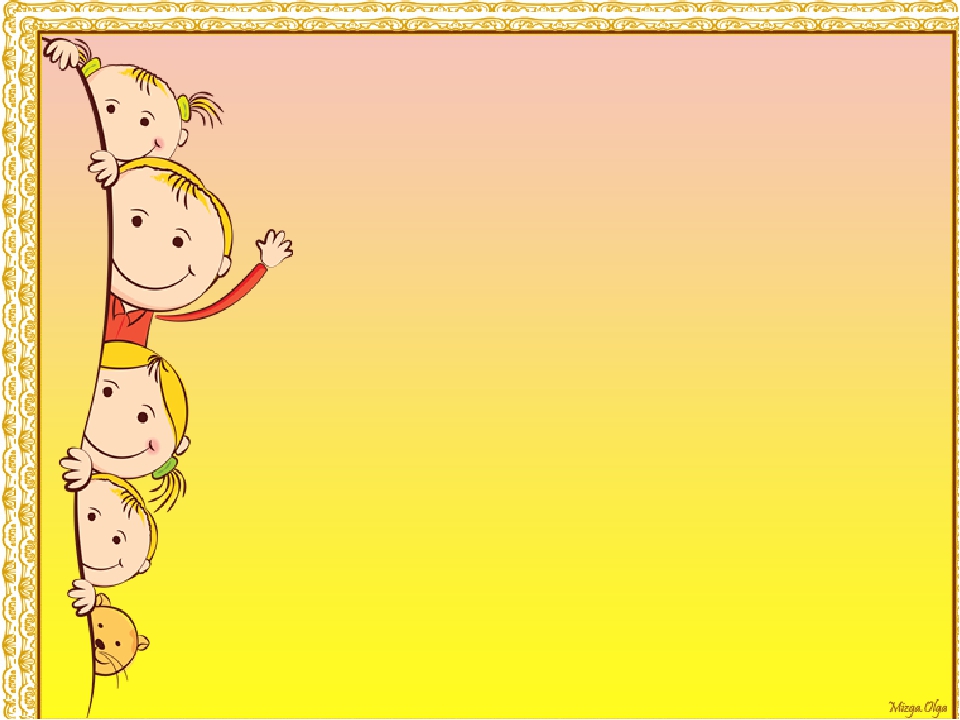 Ребенок дошкольного возраста – не всегда может сообщить информацию о себе, он не всегда готов к участию в сложных диагностических процедурах. Поэтому о нем и его возможностях лучше всего свидетельствуют: результаты его деятельности, особенности взаимодействия с окружающим миром, его поведение. Ребенок дошкольного возраста - во многом еще потенциален, то есть, скрыт в истинных своих возможностях и от себя, и от окружающих. Поэтому педагогическая диагностика носит прогностичный и вероятностный характер.
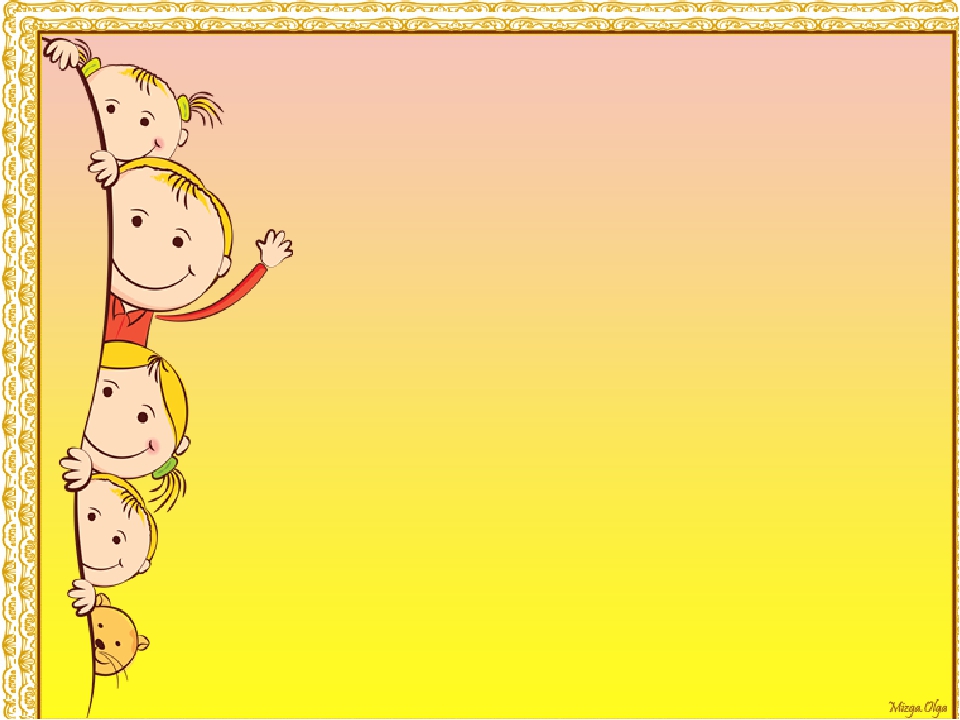 Как это сделать? По ФГОСТ ДО в качестве целевых ориентиров на этапе завершения дошкольного образования выступают результаты социализации, личностные результаты развития ребёнка, а не результаты обучения. Таким образом, согласно Стандарту ДО, верным будет оценка вектора личностного развития, которым идет ребенок, а не конечного результата, которого необходимо добиться.
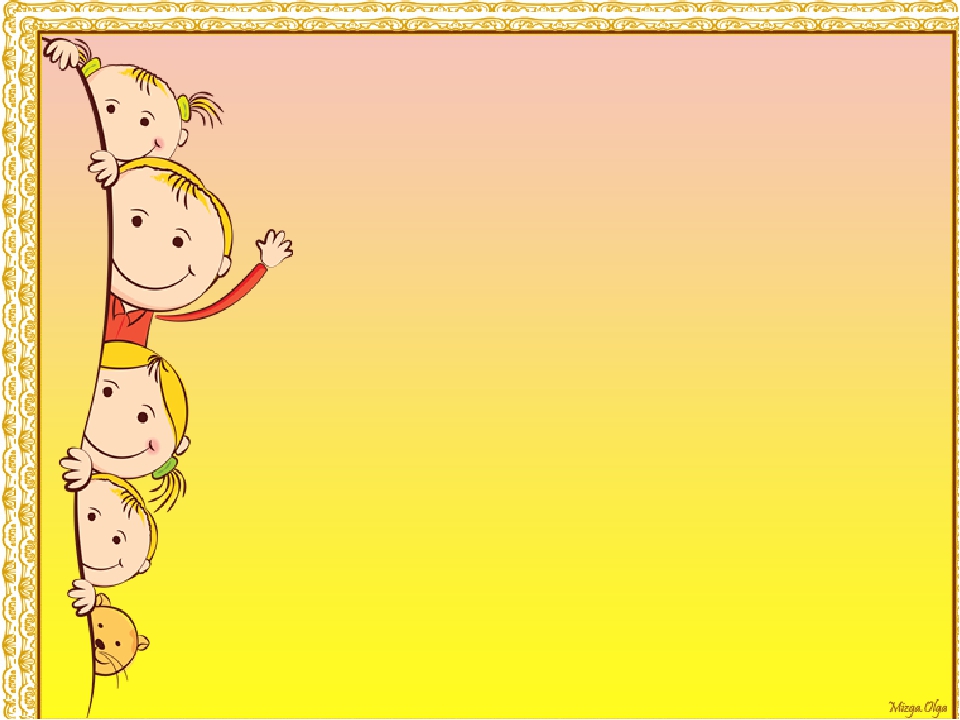 Частота проведения оценки индивидуального развития дошкольника определяется педагогом самостоятельно. Важно чтобы диагностика проводилась не для оценки самой по себе, а изучала динамику развития ребенка, выявляла эффективные способы и приемы, направленные на создание условий (см. ФГОС ДО, раздел 3, п.3.2.5.) для гармоничной социальной ситуации развития, соответствующей специфике дошкольного возраста и как следствие, для достижения детьми обозначенных в ФГОС ДО целевых ориентиров.
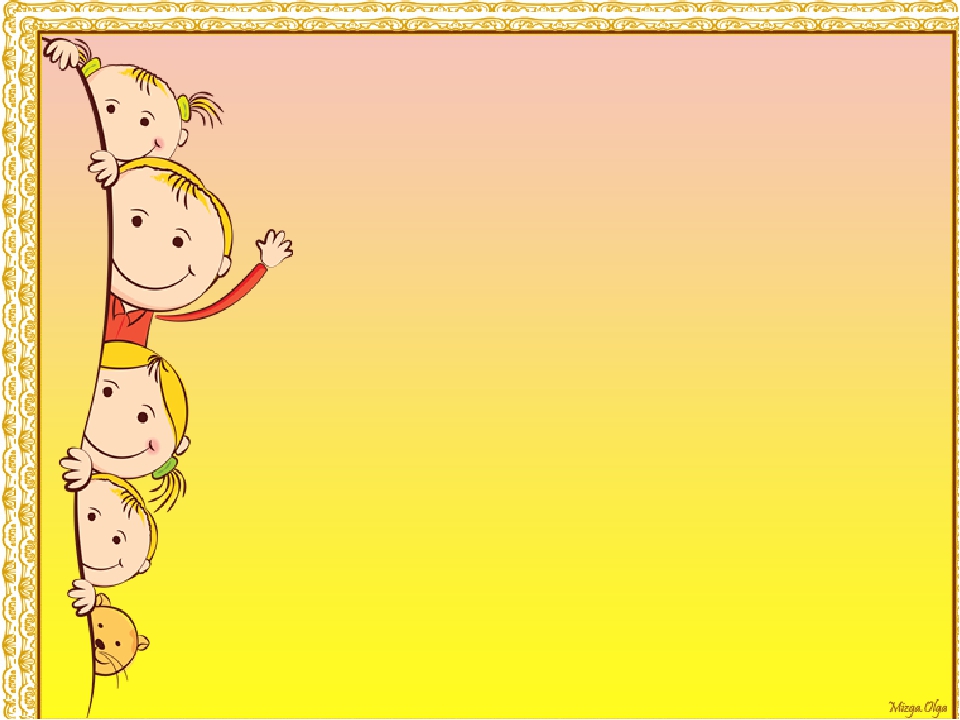 Перенос акцента на социализацию меняет представление о результатах ДО. В первую очередь, социализация предполагает развитие в дошкольном возрасте мотивационно - ценностной сферы. У дошкольников это проявляется в любознательности, в стремлении познания и осознания мира, (часто в виде вопросов «когда?», «почему?», «где?», «зачем?» и т.п.), в потребности фантазирования и творчества (инициативность), которые воплощаются в игровой, изобразительной и других видах детской деятельности.
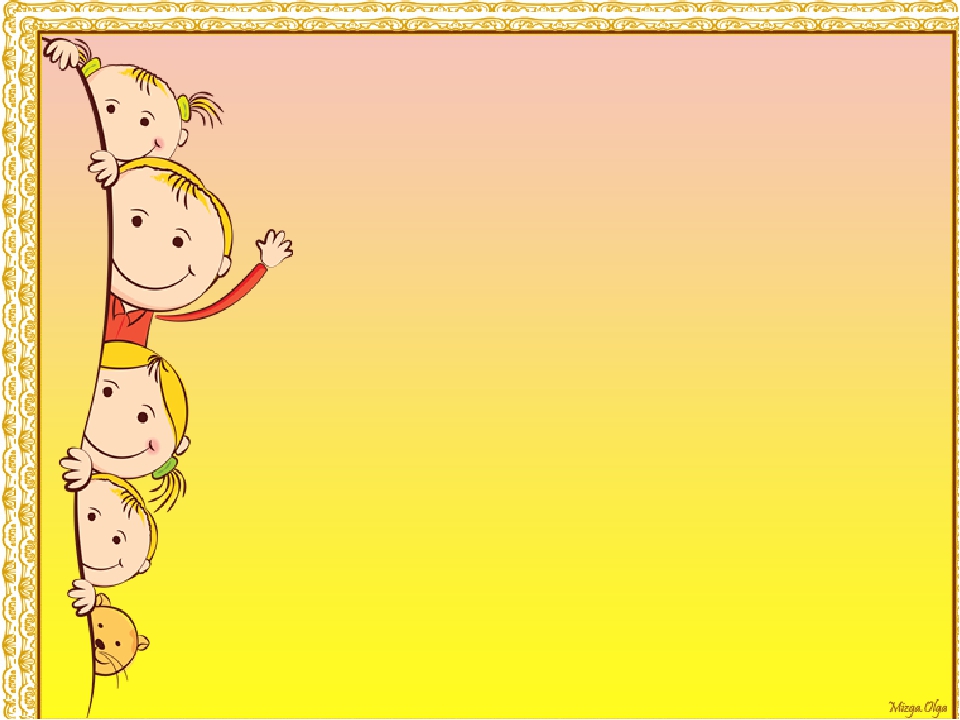 Во вторых, социализация предполагает развитие у дошкольников потребности в мотивации достижений. У ребёнка в дошкольном возрасте присутствует гордость за свои достижения. По данным психолого-педагогических исследований, к младшему школьному возрасту потребность в мотивации достижения часто растворяется в поучениях взрослого, который старается оценить ребёнка с точки зрения «правильности неправильности». Поэтому Стандарт ДО призывает поощрять инициативность и любознательность дошкольников как средство формирования волевого целеполагания, чувства веры в себя и в свои возможности.
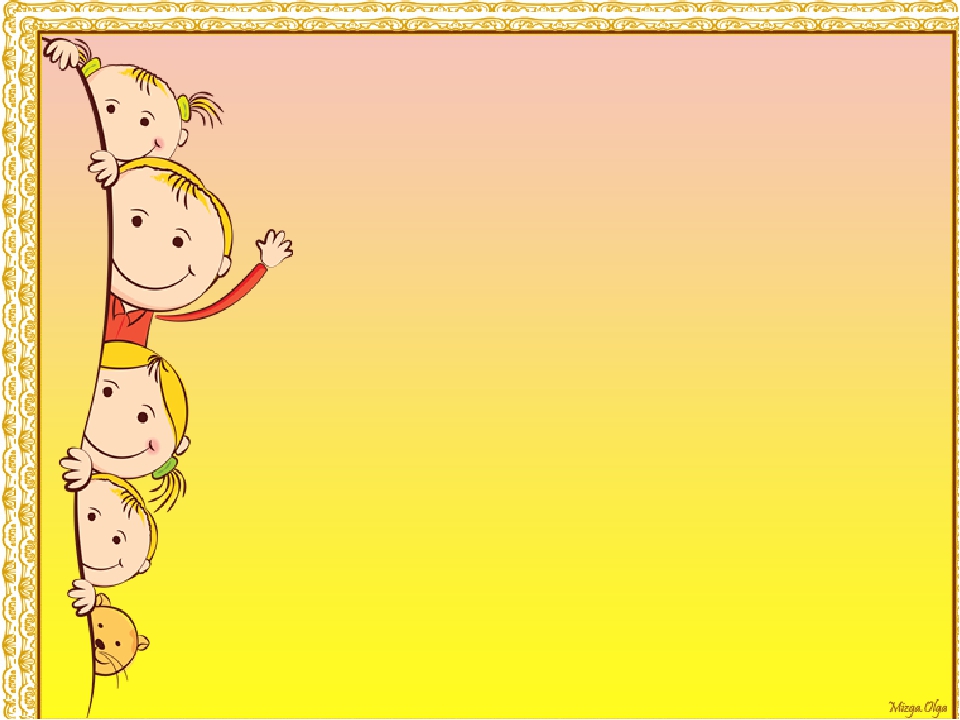 Ещё один важнейший момент, связанный с социализацией - это развитие у ребёнка способности сотрудничать. В свете идей ФГОС ДО освоение этих норм в дошкольном возрасте осуществляется не в процессе обучения, а в процессе реальной совместной деятельности, через разнообразные ее виды, где дети договариваются о сотрудничестве, сопереживают неудачам и радуются успехам сверстников, учитывают интересы и чувства других, разрешают конфликты, подчиняются принятым правилам и социальным нормам - тем самым осваивают систему базовых ценностей культуры и морально-этические нормы общества.
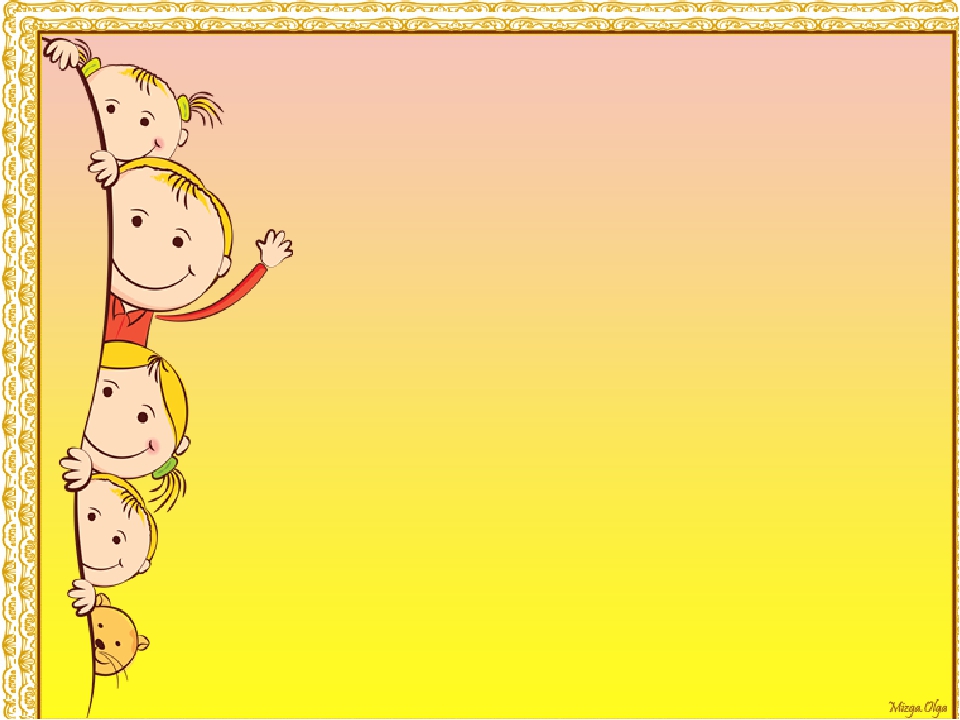 Важным блоком социализации является блок формирования жизненных навыков. Жизненные навыки - это умение детей в новой нестандартной ситуации, не бояться, находить собственные решения, ориентируясь на тот социальный опыт, который получен в процессе воспитания в детском саду и семье.
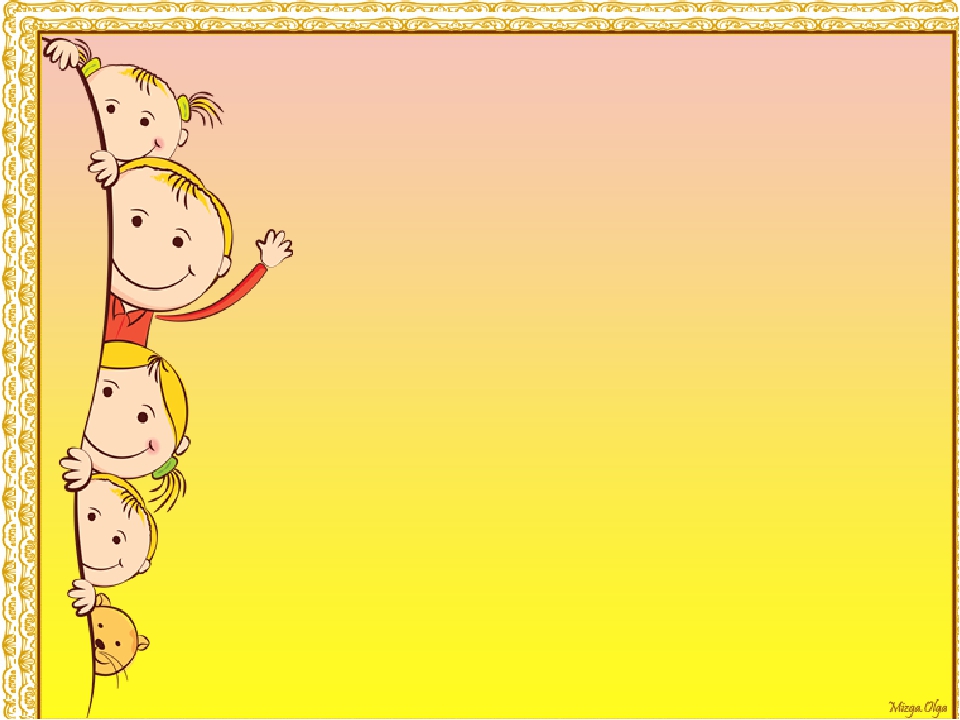 Ключевой принцип Стандарта: –поддержка разнообразия детства, сохранение его уникальности и самоценности, как важного этапа в общем развитии человека. (ФГОС ДО, раздел 1, п.1.2) Таким образом, в свете идей ФГОС ДО, главное назначение и смысл педагогической диагностики: в переходе от диагностики отбора к диагностике развития; в поиске наиболее оптимального пути развития двуединого процесса: социализации ребенка и развития его индивидуальности.
 Спасибо за внимание.